S4-220517
Structuring work on  iRTCW and FS_eiRTCW
April-13 2022
NTT
1
Proposal(Immersive Real Time Communication for WebRTC)
Between MNO and Application provider (i.e., OTT), four collaboration scenarios should be investigated. Refer to 511.
Two realizations are currently proposed.
Type 1: Based on 5GMS-AF, extension of streaming architecture.
Type 2: Based on WebRTC-AF, representing WebRTC Signaling server. Refer to 420.
Architecture, call flows, and protocol stacks should be further investigated.
The following work structure is proposed.
iRTCW (normative work) covers Type 1 realization.
FS_eiRTCW (study) covers Type 2 realization.
Outputs will be maintained by two Permanent Documents (PDs).
This allows flexible consideration and progress for each realization. Later, the two should be checked.
NOTE:
Proponents should watch the architecture discussion in 5G_AREA.
A scenario for NPN (Non Public Networks) was also suggested. Specific requirements are invited.
2
Time plan – Option #1 taken with two PDs
Option 1) 5GMS-AF
CS1
CS2
CS3
NormativeTSs
Option 2) 5GMS-AF
CS1
CS2
CS3
InformativeTR
Follow-up activity
In Rel-18/19?
WebRTC-AF
CS3
CS4
3
Informative attachment
4
Two scenarios for iRTCW (Immersive Real Time Communication for WebRTC)
Type 1) OTT is a primary service provider.
WebRTC is one of the OTT’s services. 
MNO supports and assists OTT’s services indirectly.
MNO doesn’t touch on WebRTC.
MNO gets basic information (e.g., 5 tuples and QoS parameters) from UE and provides QoS enhancements. 
By providing an enabler, MNO is an actor behind an OTT.
Simple scenario.
Type 2) MNO is a primary service provider.
WebRTC is an MNO’s service.
OTT and MNO can jointly provide the service.
MNO plays the leading role.
Advanced scenario.
5
General view of WebRTC
Control-plane is up to a provider.
An intermediary is usually used.
Intermediary
UE-A
UE-B
APP/SigServ/ICE/MCU/SFU
APP
APP
Control
Media
Control
Media
Control
Media
6
Two realizations around WebRTC
MNO
Type 1) MNO provides access to basic NW control via 5GMS-AF.
Intermediary
UE-A
UE-B
APP/SigServ/ICE/MCU/SFU
APP
APP
Control
Media
Control
Media
Control
Media
X
X
AF
X is embedded as an NW control entry point.
Features by X are primitive (not full SDP level).
PCF/NEF
Type 2) MNO provides entire session control by WebRTC signaling server (WebRTC-AF).
Intermediary
UE-A
UE-B
APP/SigServ/ICE/MCU/SFU
APP
APP
Control
Media
Control
Media
Control
Media
Traditional C-plane, but WebRTC-based
7
PCF
Discussion points on the second week
Two realizations; 5GMS-AF by QLC and native WebRTC by NTT
Clarification on call flow image 
CS#3 by 5GMS-AF, what does signaling mean? 

Modeling; AF or AS? Confusing?
AF(Application function)
5GMS-AF
P-CSCF/IMS type (WebRTC Signaling Server)
AS(Application server)?

Time plan (one PD or two PDs?)
8
Collaboration scenarios (CS) and realizations
9
Q & A
Q. For 5GMS-AF, what is the relationship with WebRTC?? What does “signaling” mean?
A. QoS Control. WebRTC Signaling Server looks like an AS.
Q. 5GMS is MPEG-DASH only, not RTP?
Q. 5G_AREA (stage 2) generalizes 5GMS to support RTC. Control should be similar for both streaming and RTC. Media are different.
In 5GMS-AF, AF is an access entry to MNO’s infra control.
Modeling for WebRTC Signaling servers has two views: AS (with 5GMS-AF) or AF (as WebRTC -AF).
The modeling of the two AFs needs further refinement along with the progress.
10
Planning – Rel-18
Release 18 planning (no changes)
SA Rel-18 Workshop September 2021 - completed
Rel-18 Stage 1 100% complete by December 2021 (TSG#94) (with 80% completion at TSG#93)
Rel-18 Stage 2 freeze March 2023 (TSG#99)
Rel-18 Stage 3 freeze December 2023 (TSG#102)
Rel-18 Protocol coding Freeze (ASN.1, OpenAPI), March 2024 (TSG#103)
Planning – Rel-19
Release 19 planning – SA1’s assumptions
Rel-19 Stage 1 completion by September 2023 (TSG#101) (with 80% completion at TSG#100)
Rel-19 Stage 2 freeze TBD
Rel-19 Stage 3 freeze TBD
Rel-19 Protocol coding Freeze (ASN.1, OpenAPI) TBD
backup
13
TS 26.114
14
TS 26.114
15
Proposal in 377
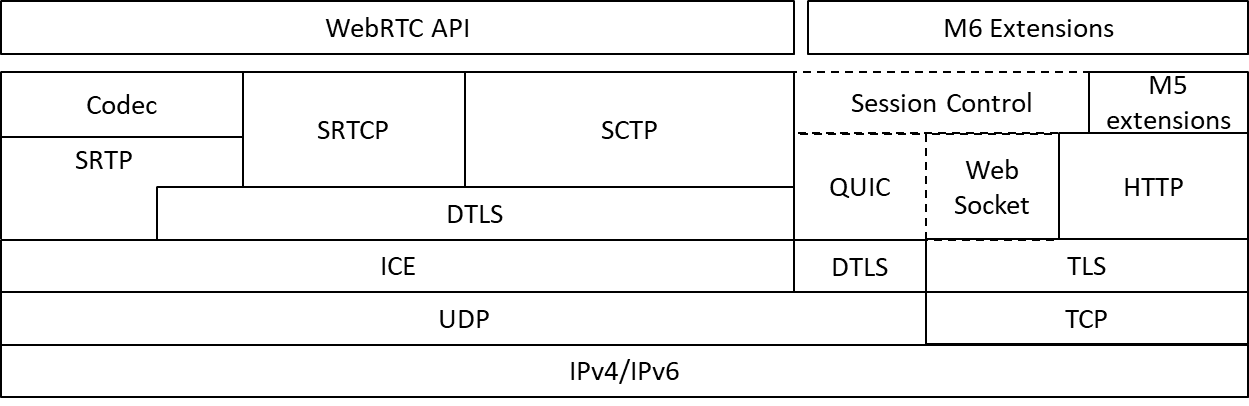 16
NTT’s idea
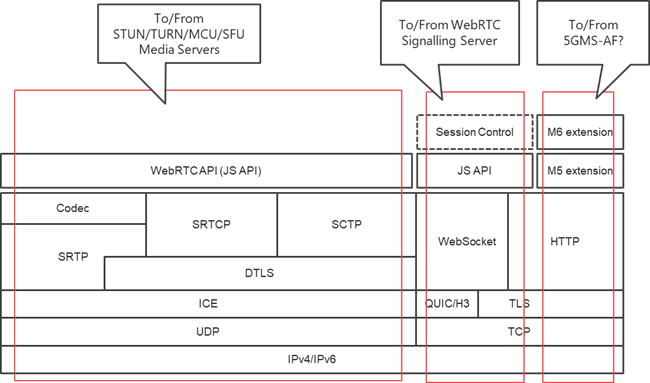 17
26.501
18
19
To be updated
Different Models between RTC Work Items
With specified C-plane, Operator-Assistance will provide interoperability 
as IMS-based model while involving OTT-related elements.
OTT-related elements
IBACS Expectation
(IMS model)
To be checked..
iRTCW
(WebRTC-basedOTT model)
FS_eiRTCW
(WebRTC-basedCarrier Assistance model)
Operator NW
OTT-Data NW
Operator NW
OTT App
WebRTC
Signalling 
Server
MCU/SFU 
with ICE
WebRTC
Signalling 
Server
AS
QoS
Control
(NBI?)
ISC
Mr’
OTT
C-Plane
S-CSCF
MRFC
U-Plane
QoS
Control
Mp
Mw
Operator
NW
NEF
QoS
Control
PCF
PCF
OTT App
Npcf
N7, 
N4
N7, 
N4
MCU/SFU 
with ICE
new WebRTC
C-Plane
PCF
MRFP
P-CSCF
QoS
Tunnel
N7,N4
U-Plane
(R)AN / UPF
(R)AN
(R)AN / UPF
C-Plane
U-Plane
OTT proprietary
Client
Various
Client
Various
Client
OTT proprietary
Client
IMS Client
IMS Client
20